A quiz about food and drink
From class 5d
Ochtrup
Germany
[Speaker Notes: HINWEIS: Wenn Sie ein Bild ersetzen möchten, wählen Sie es einfach aus und löschen es dann. Verwenden Sie dann das Symbol "Bild einfügen", um es durch ein eigenes Bild zu ersetzen.]
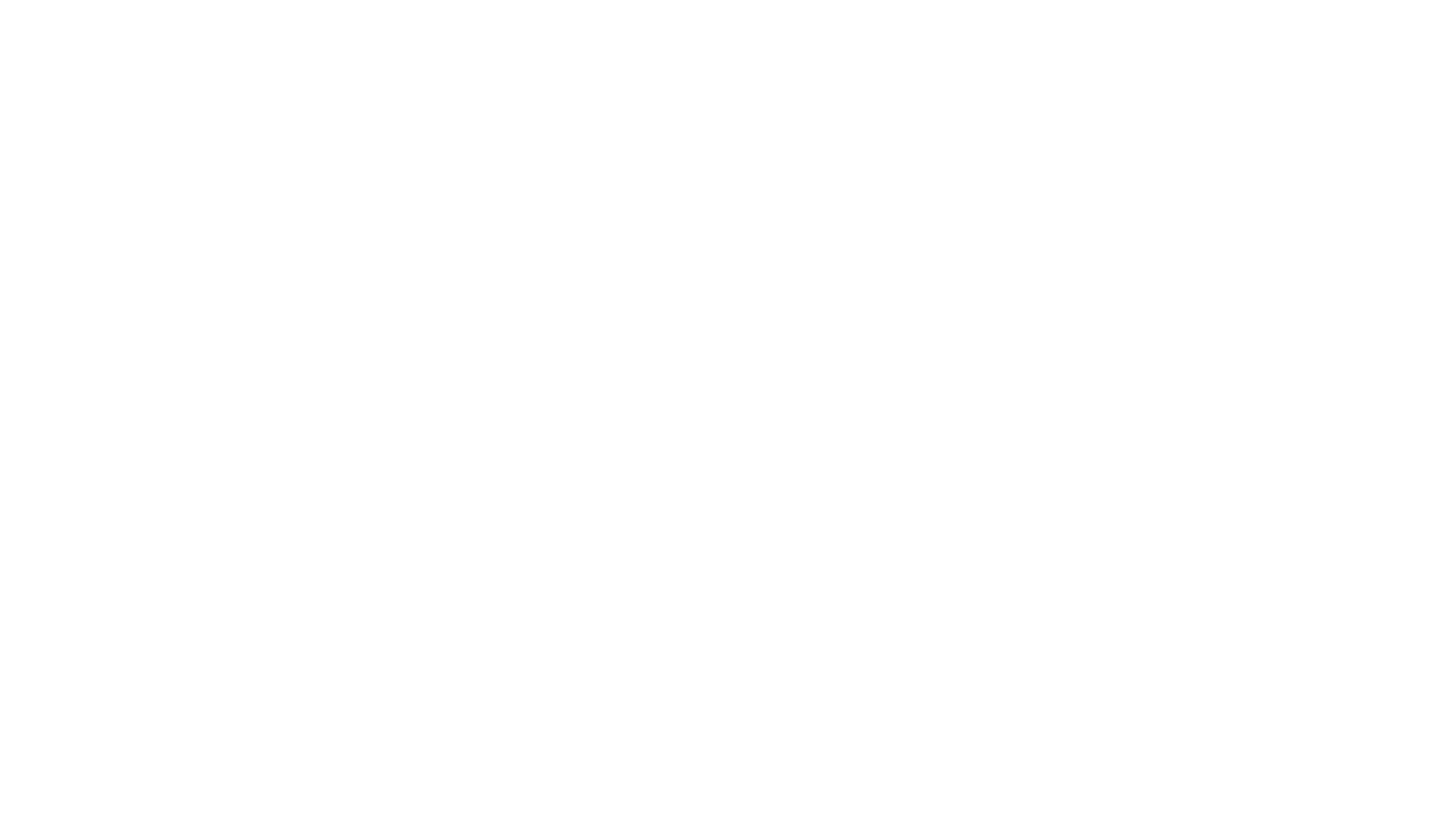 It's a hot and alcoholic drink.It is drunk in winter on Christmas market.The colour is red.
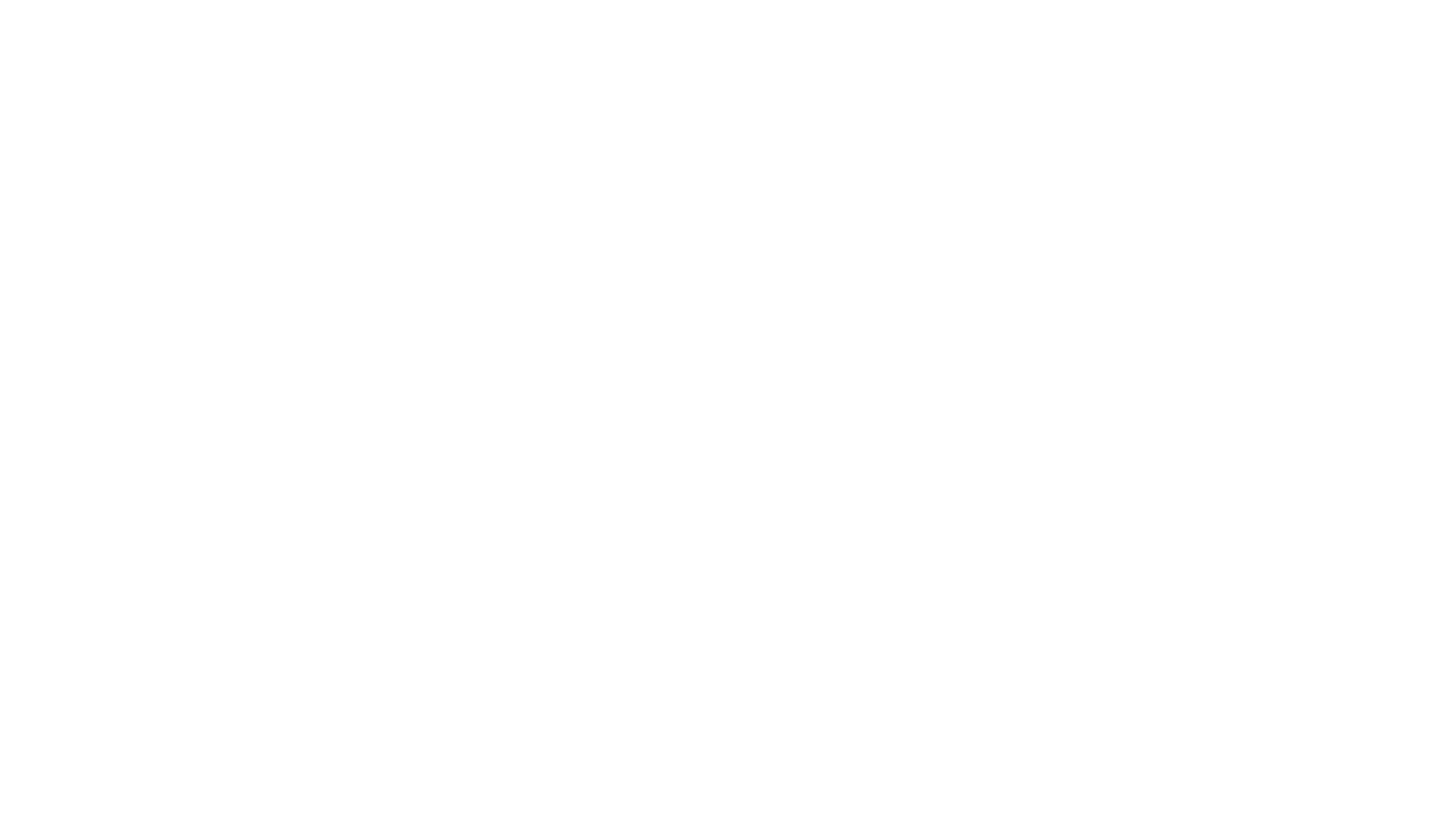 It's a dessert.It's made with vanilla pudding, chocolate chips and rum.It's typical for the Westphalian region.
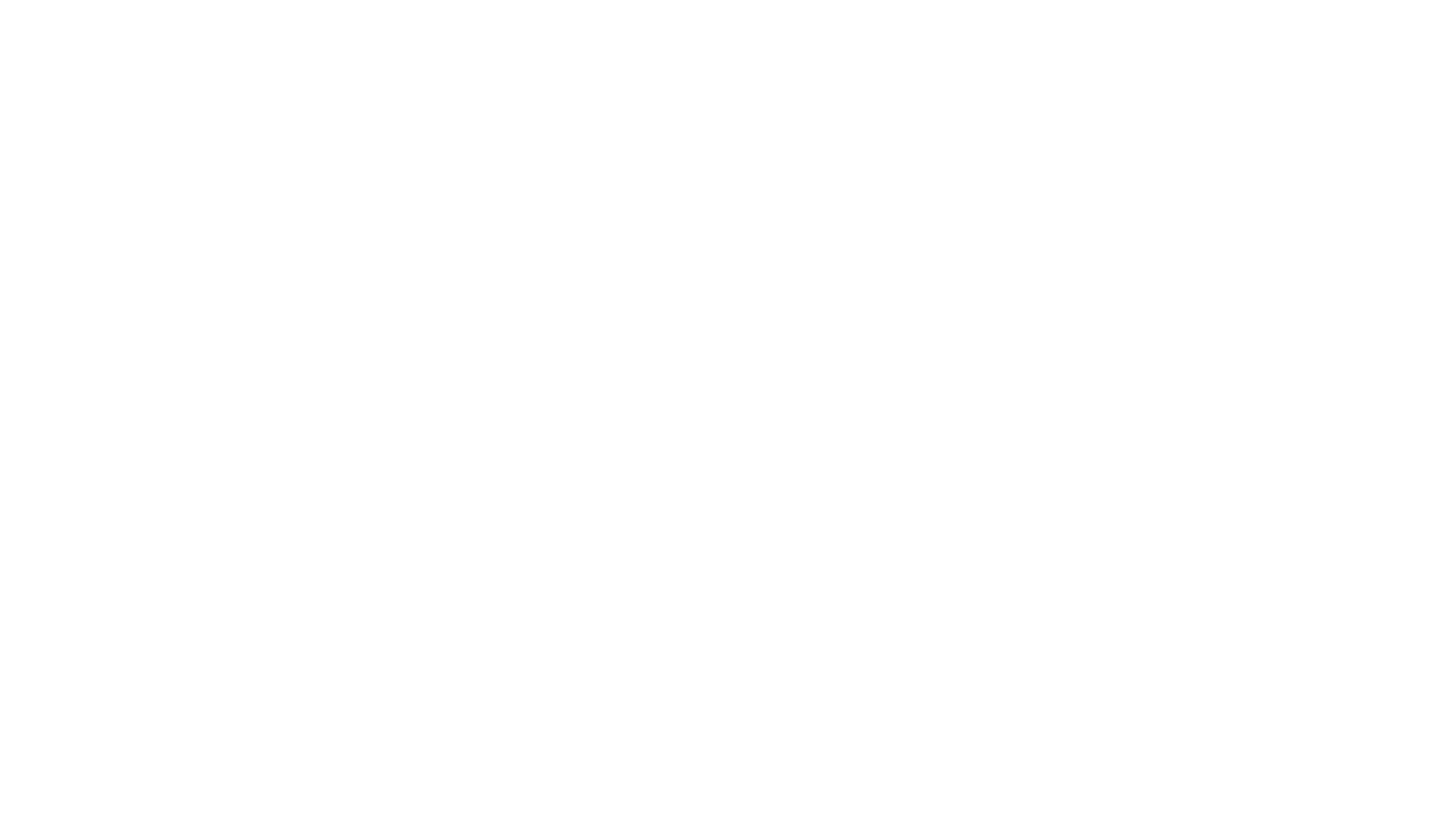 It's a green vegetable.It's often eaten in winter.It's served with potatoes and smoked sausages.
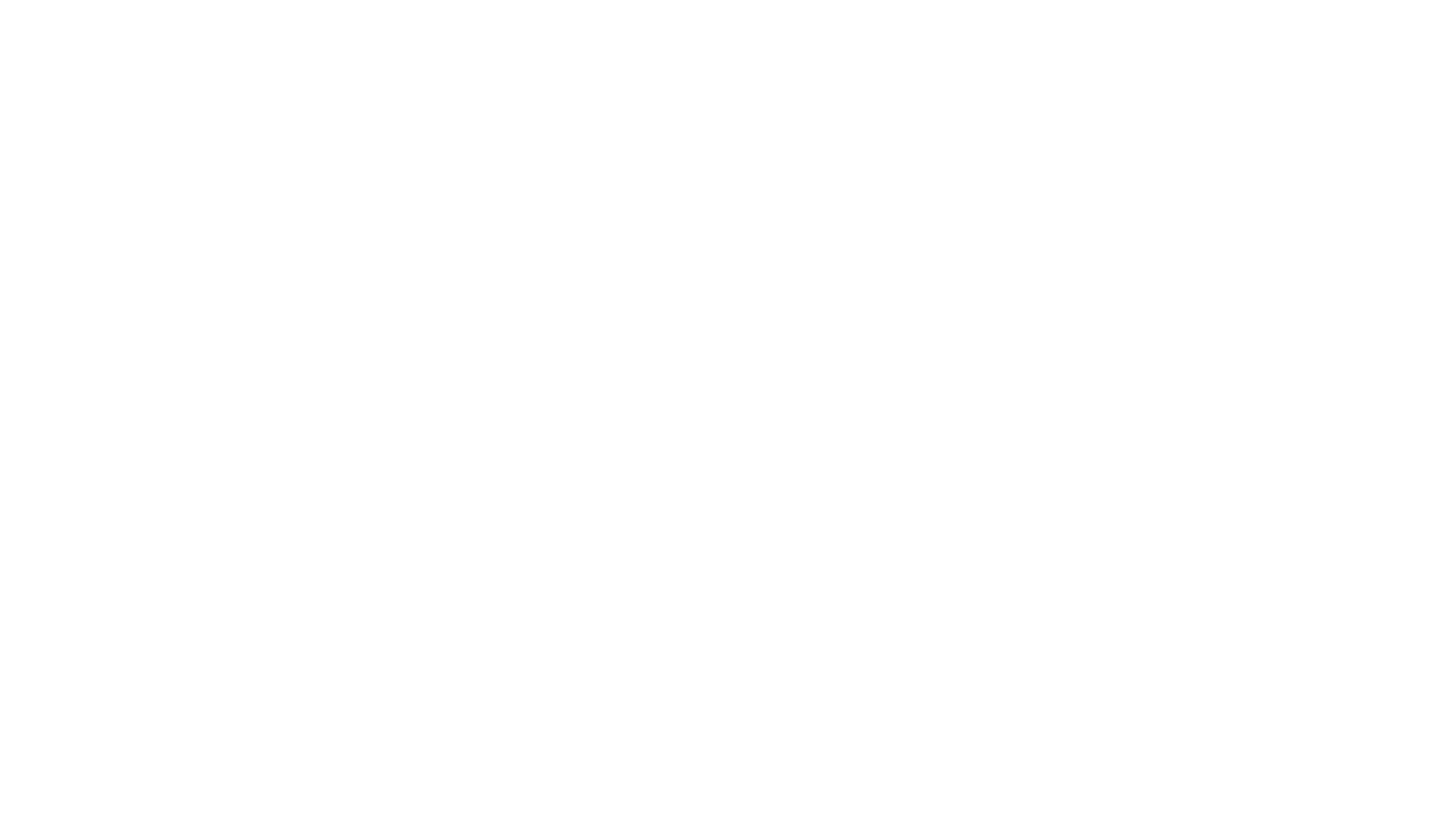 It's a special cake in Germany.In this cake are cherries.It's starts with a German region.
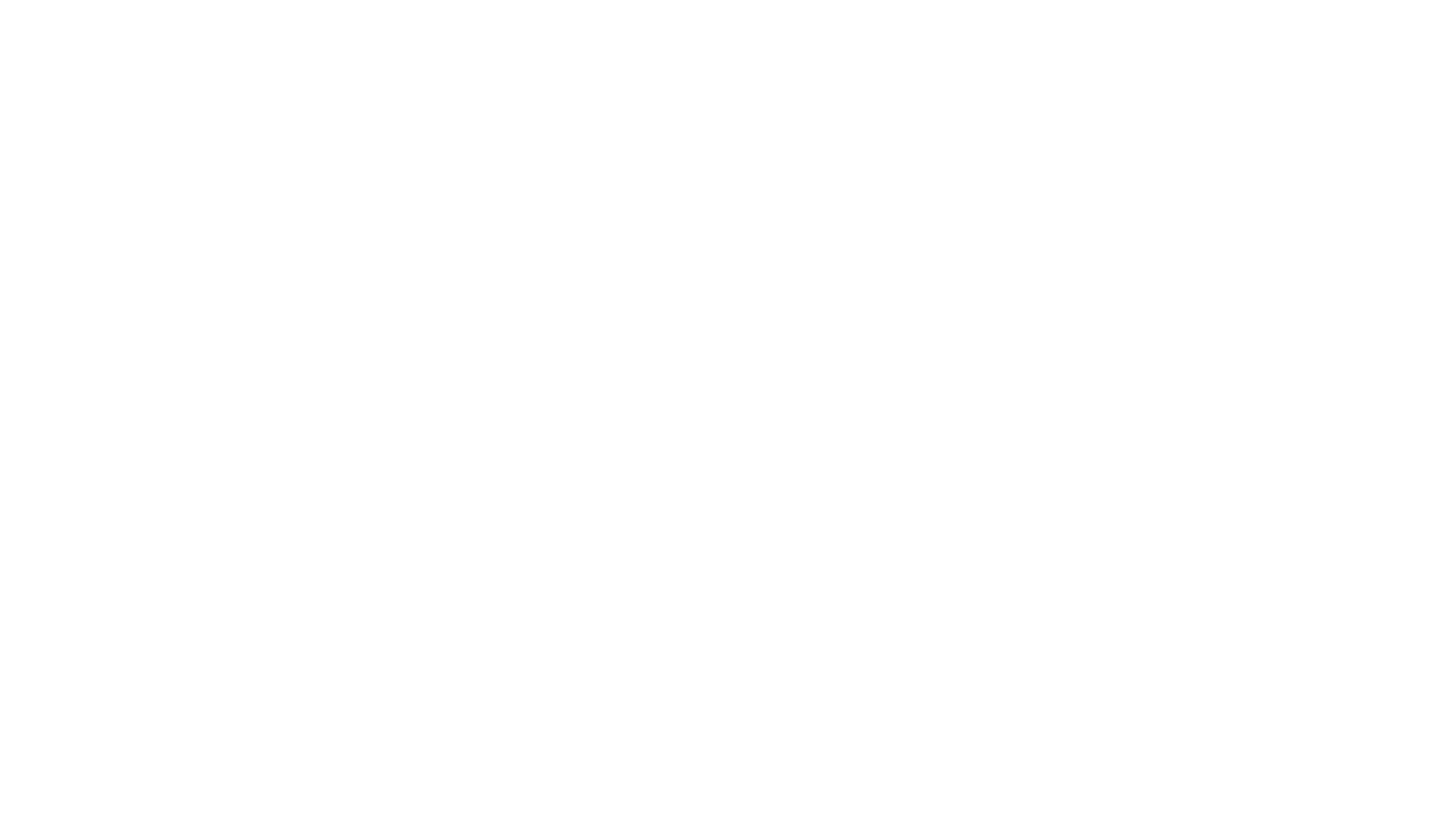 It's a popular, alcoholic drink in Germany.The colour is golden.On the top of the drink is white foam.
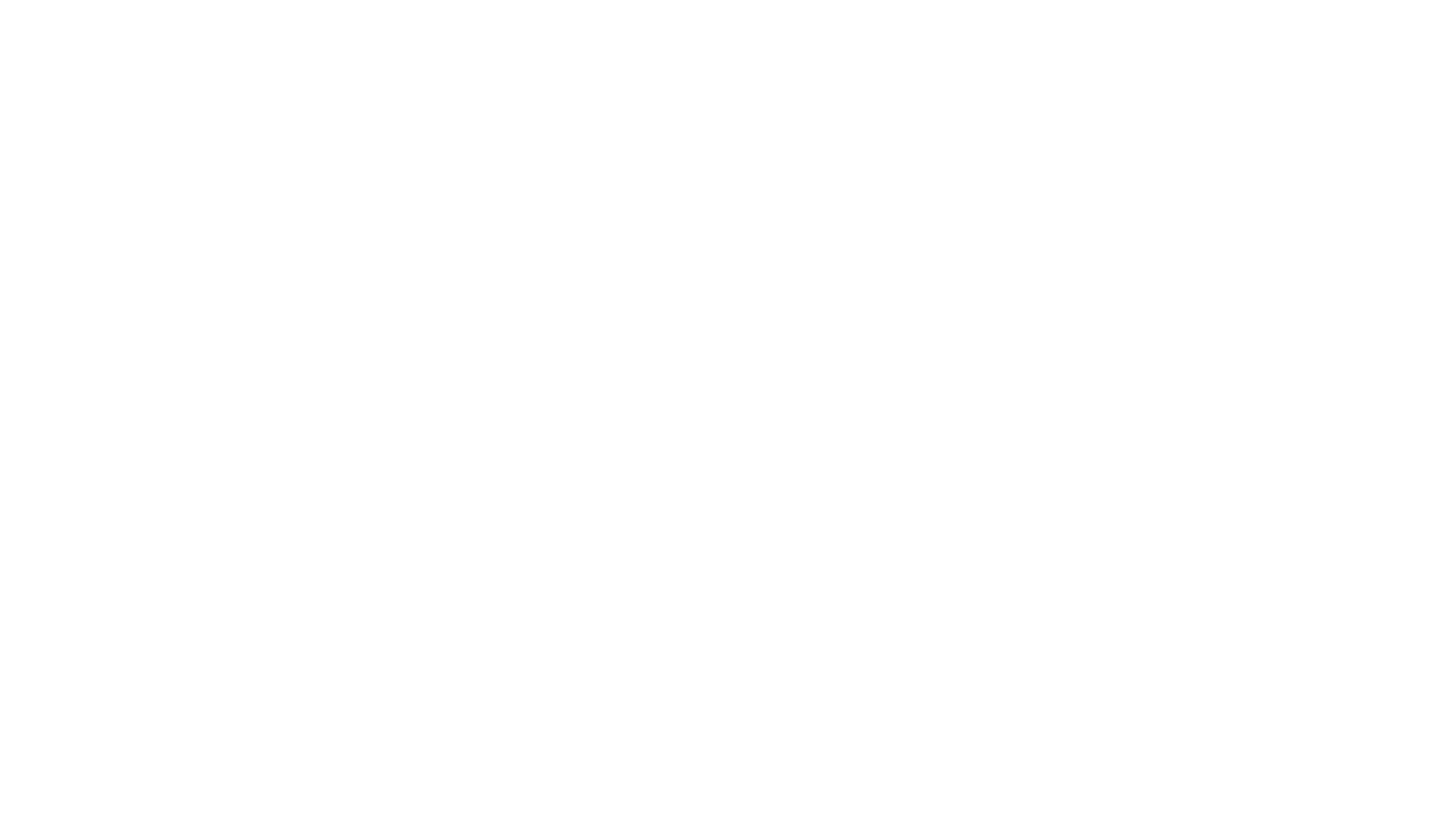 It's a classic dish of fried veal or pork.It' covered with a mushroom cream sauce.The name starts with the German word for hunter.
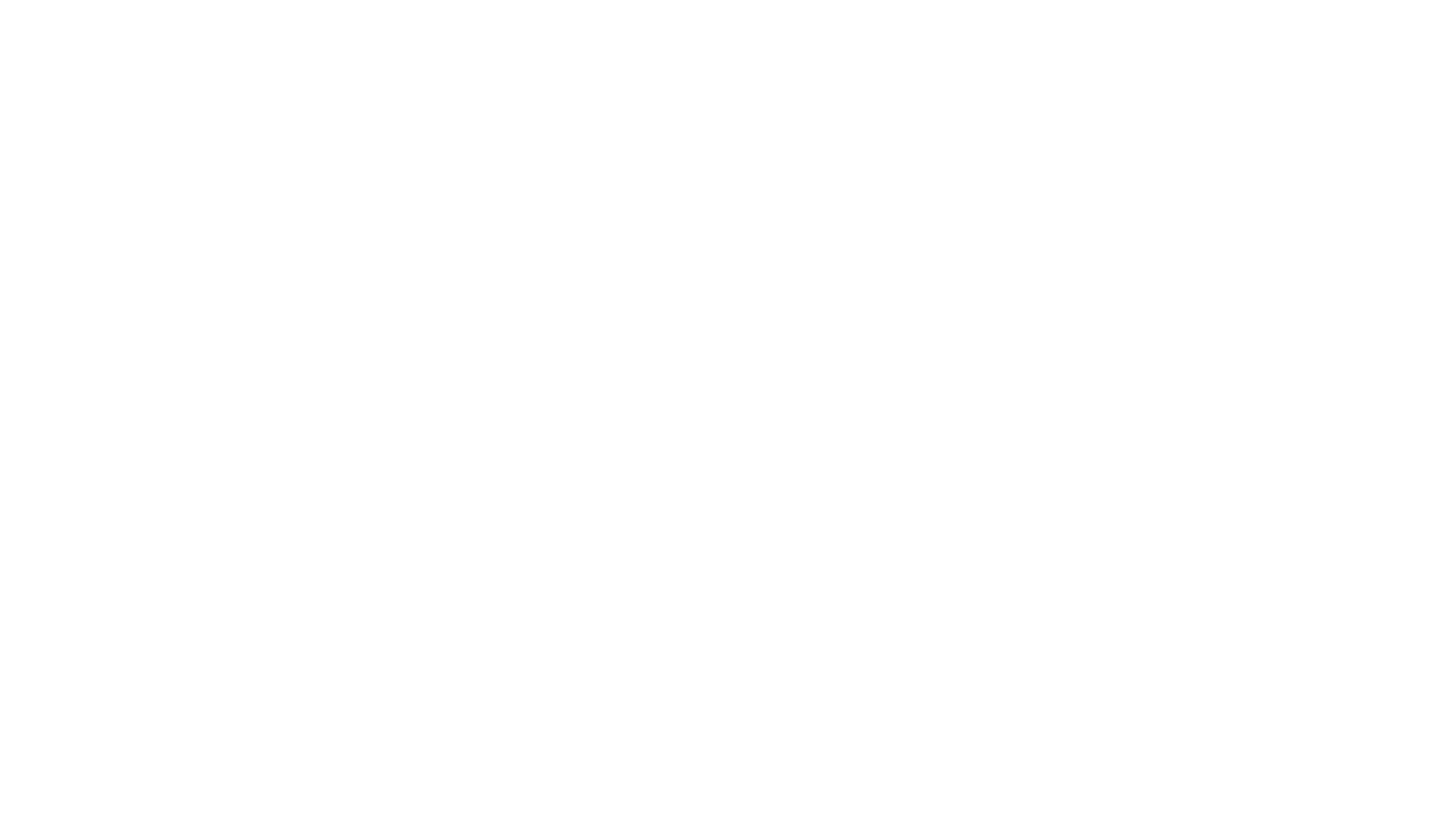 It's with curry.The name starts with curry.It's a special sausage.